Title of Scholarly Work
Author, Author, Author, AuthorThe George Washington University, Health Sciences Programs, Washington, DC
Background
Results
Results
Your text here
Your text here
Your text here
Your text here
Your text here
Your text here
Your text here
Your text here
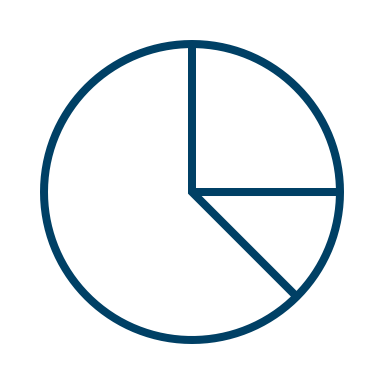 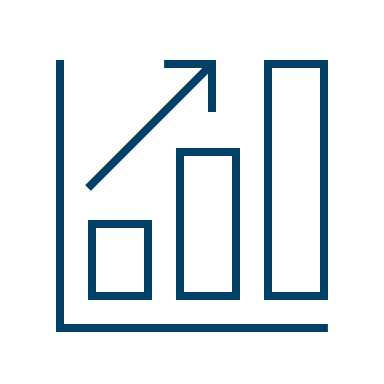 Conclusions
Your text here
Your text here
Your text here
Your text here
Research Question
Your text here
Your text here
Your text here
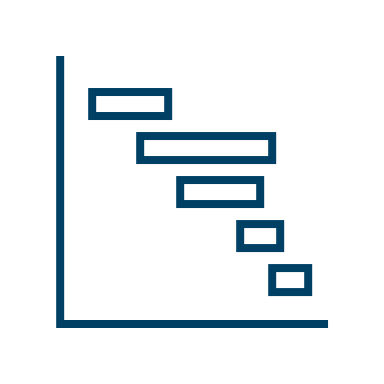 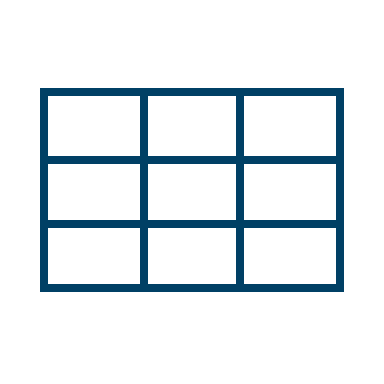 Application to Practice
Your text here
Your text here
Your text here
Your text here
Methods
Your text here
Your text here
Your text here
Your text here
References
Your text here
Your text here
Your text here
Your text here
Your text here
Your text here
Your text here
Your text here